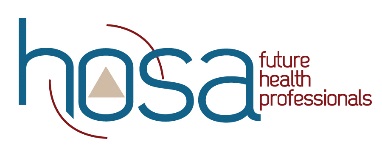 PBL, HOSA & Online LearningA Winning Combination
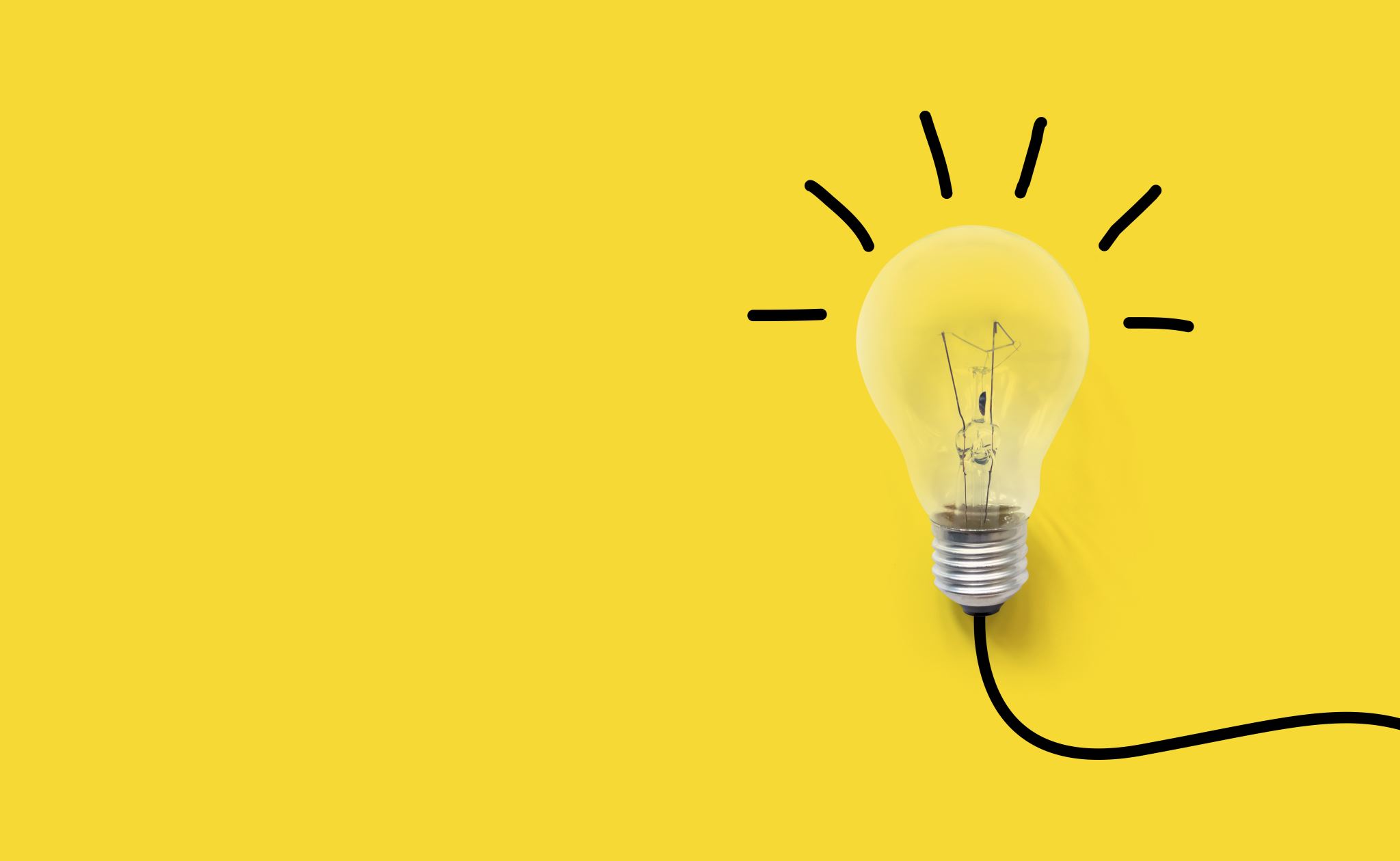 Jan Mould, RN, BSN, MEd
HOSA – Future Health Professionals
Project Based Learning - According to Cornell University, PBL is a student-centered approach.  The method is to introduce real-world problems.  Students work in teams to solve.
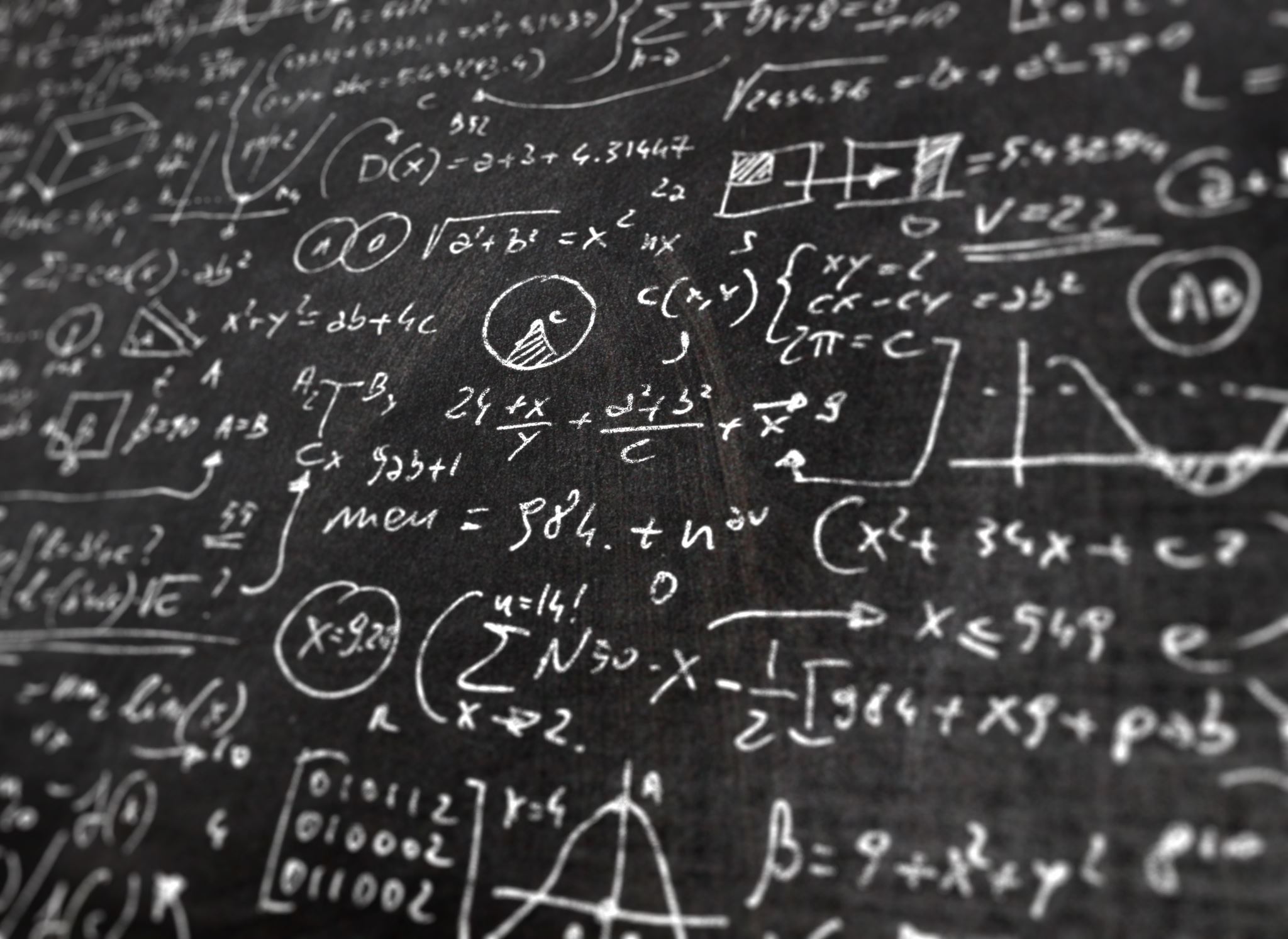 Working in teams.
Managing projects and holding leadership roles.
Oral and written communication.
Self-awareness and evaluation of group processes.
Working independently.
Critical thinking and analysis.
Explaining concepts.
Self-directed learning.
Applying course content to real-world examples.
Researching and information literacy.
Problem solving across disciplines.
Nilson (2010)lists the following as skills developed by PBL:
To see examples of PBL check out the following website:
PBL Clearinghouse

PBL Works

Project Sample
PBL Online – Why it works
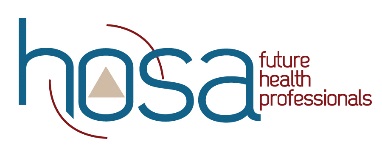 HOSA - A Natural Fit
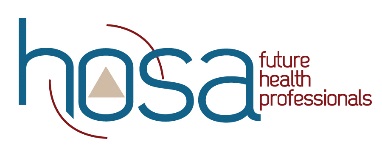 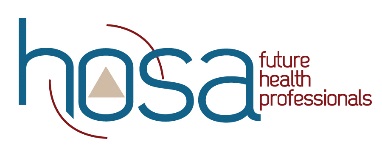 RUBRIC
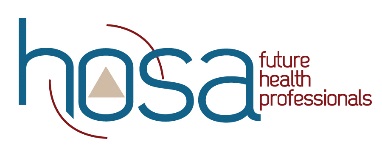 HOSA - A Natural Fit (con’t)
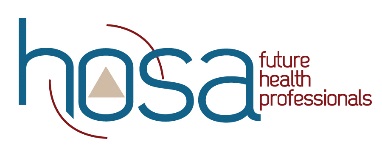 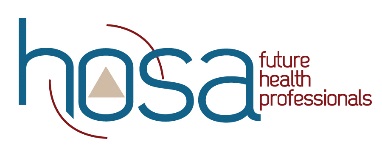 You can decide using guidelines if you want the trailer or full presentation.Rubric available for either.
.
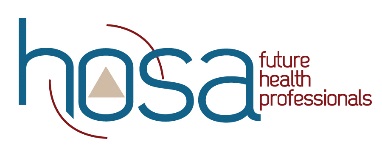 HOSA - A Natural Fit (con’t)
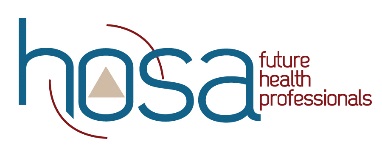 HOSA - A Natural Fit (con’t)
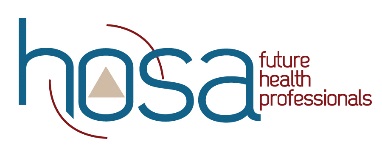 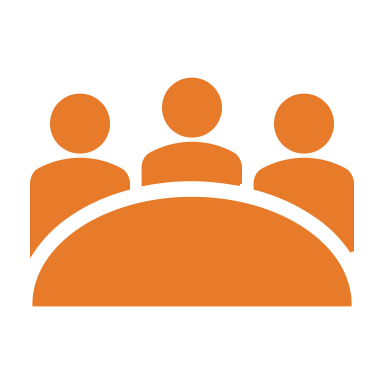 Share the project with administrators, community stakeholders, school board, etc.
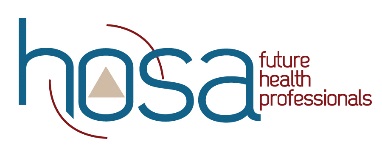 Unlock the potential of you and your students!